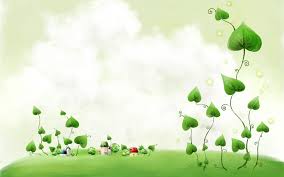 ỦY BAN NHÂN DÂN QUẬN LONG BIÊN TRƯỜNG MẦM NON GIA THƯỢNG
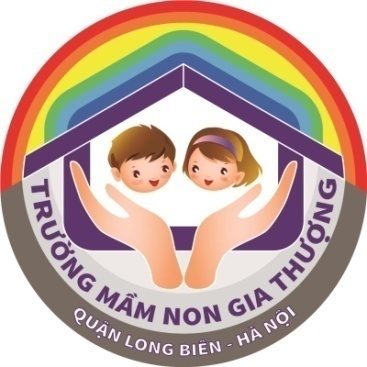 LÀM QUEN VỚI TOÁN
Chủ đề:Động vật
Đề tài:Thêm bớt trong phạm vi 9
Lứa tuổi: 5-6 tuổi
Giáo viên: Đoàn Huyền Trang
NĂM HỌC: 2017 - 2018
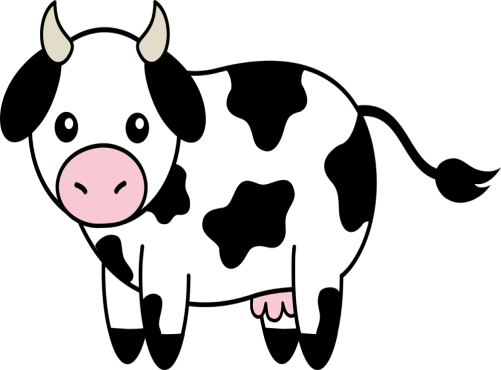 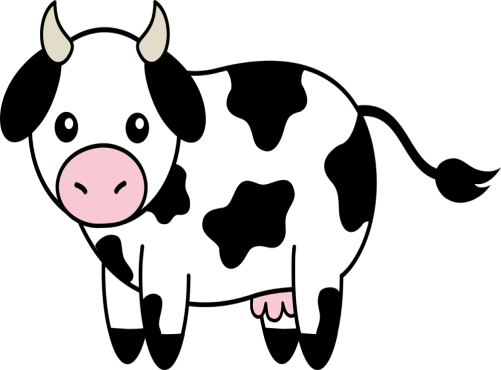 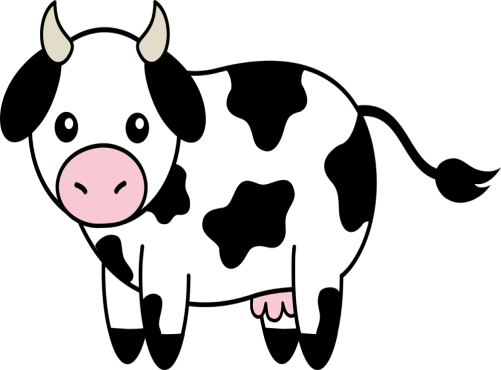 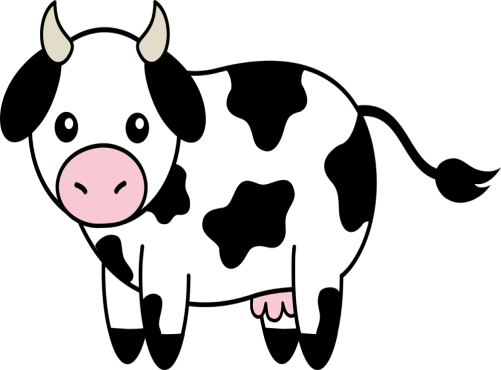 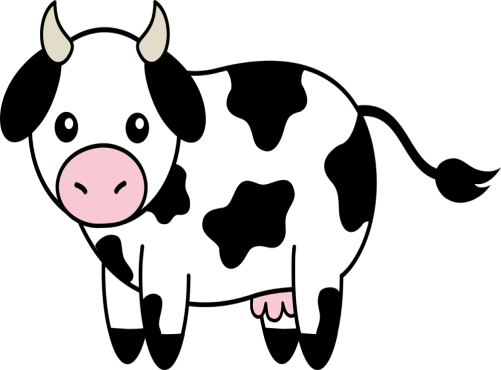 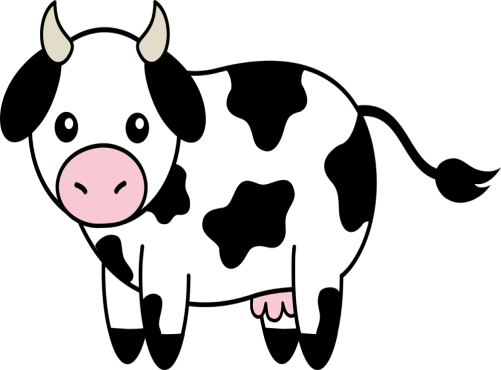 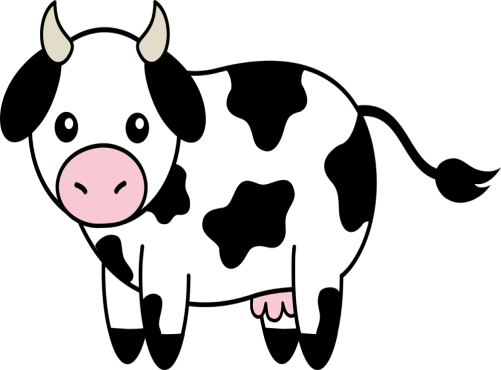 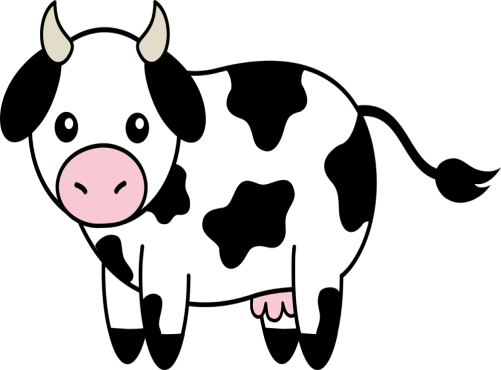 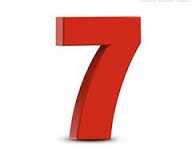 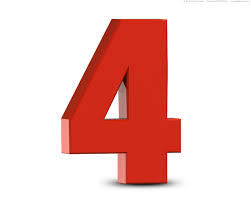 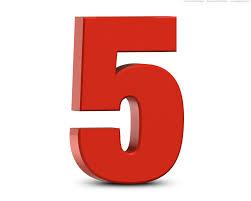 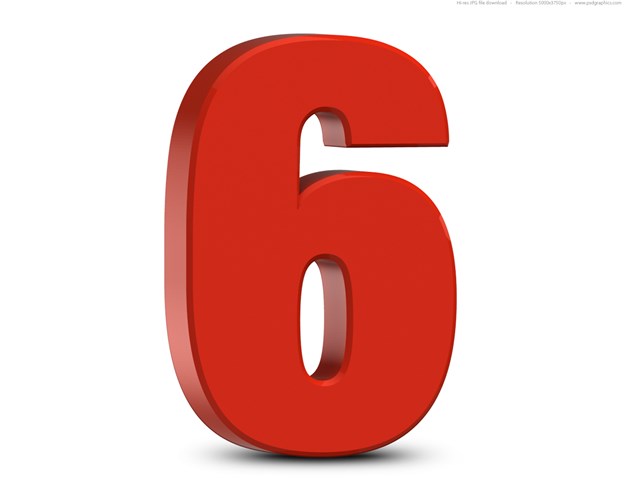 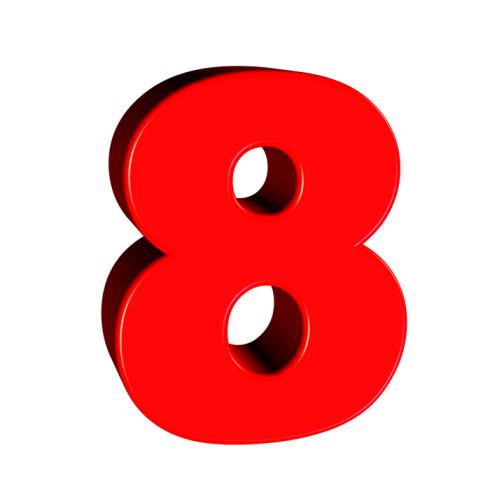 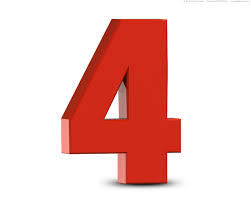 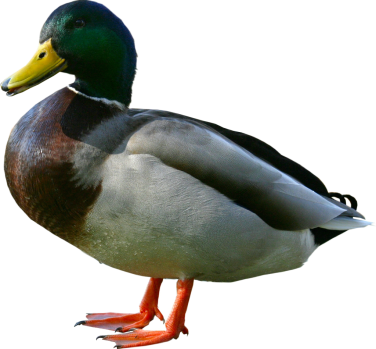 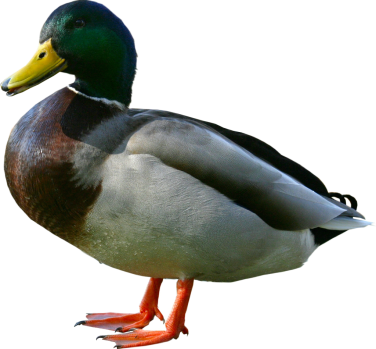 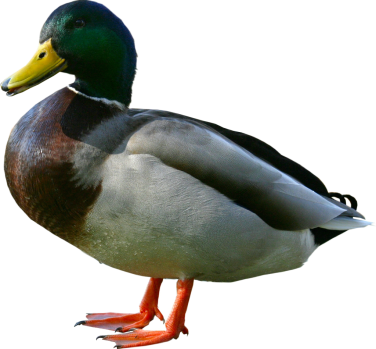 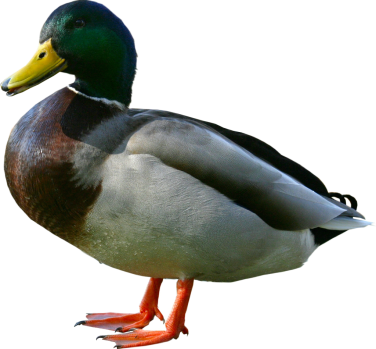 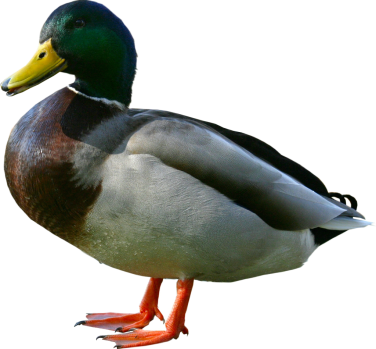 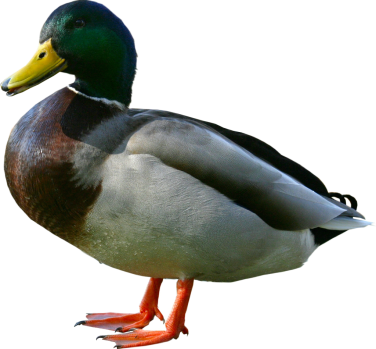 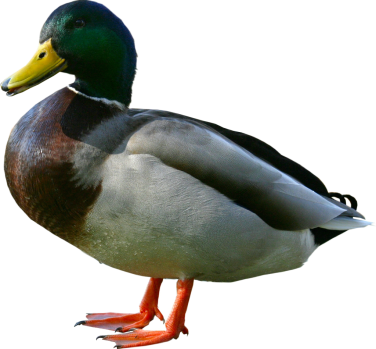 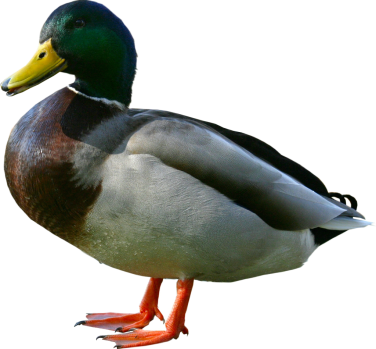 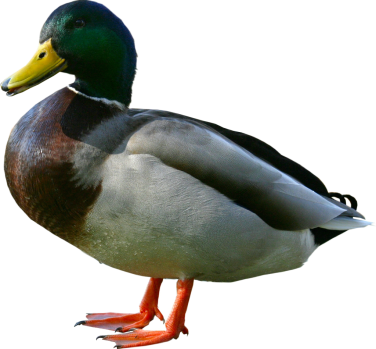 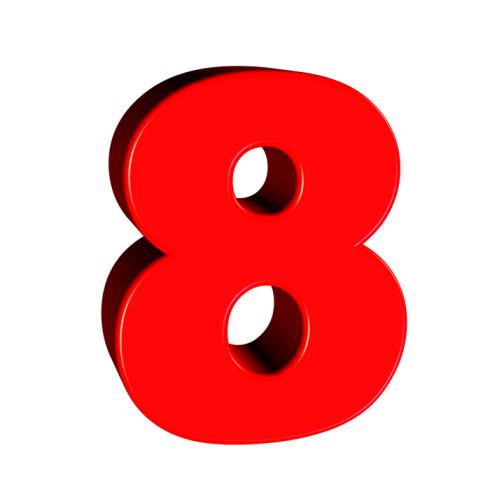 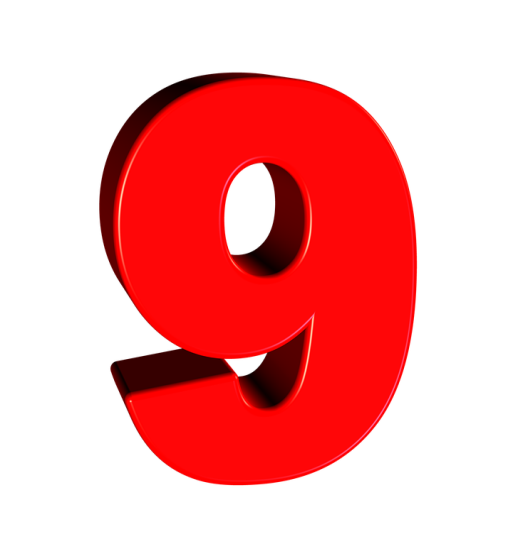 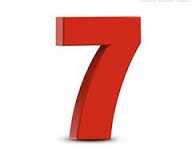 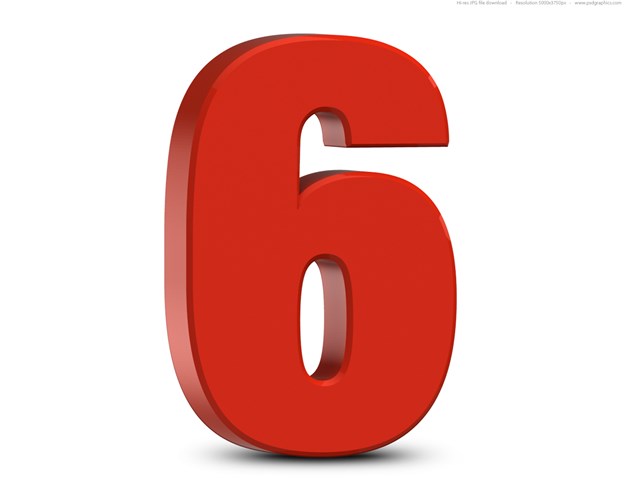 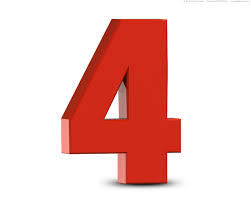 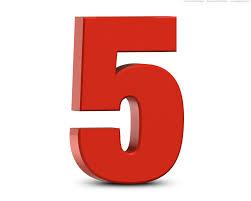 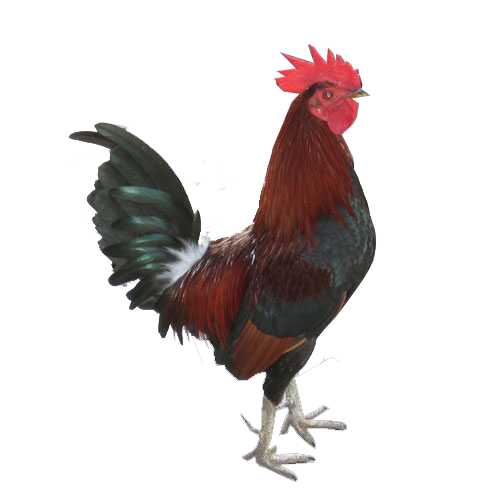 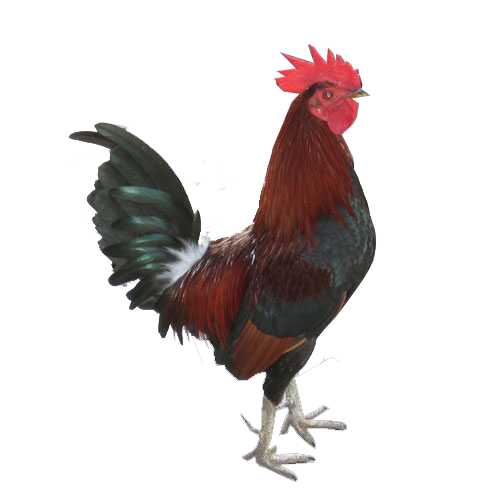 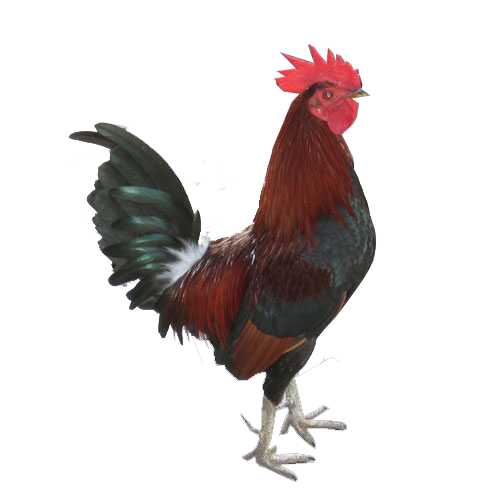 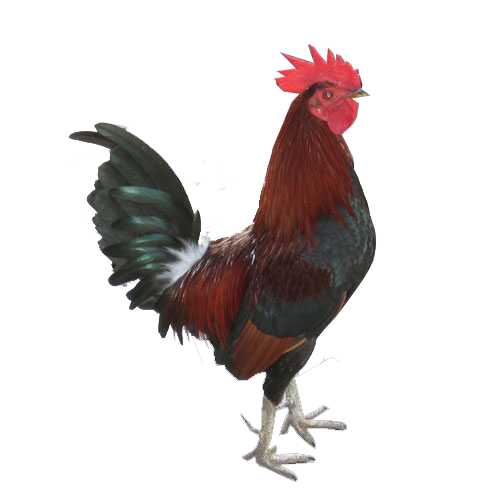 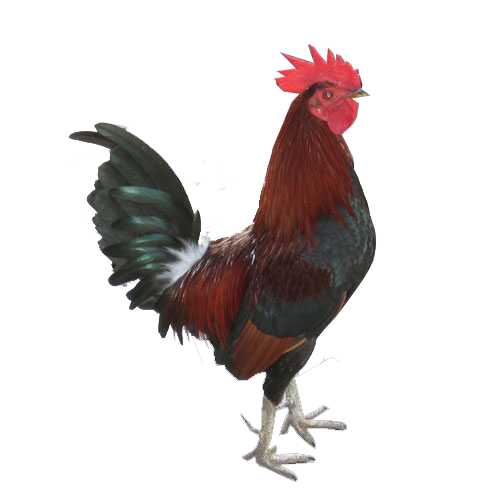 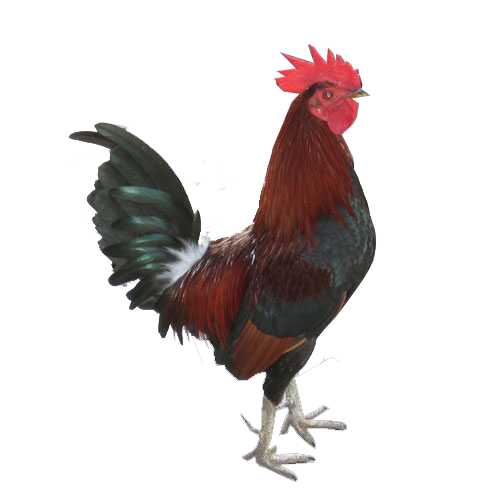 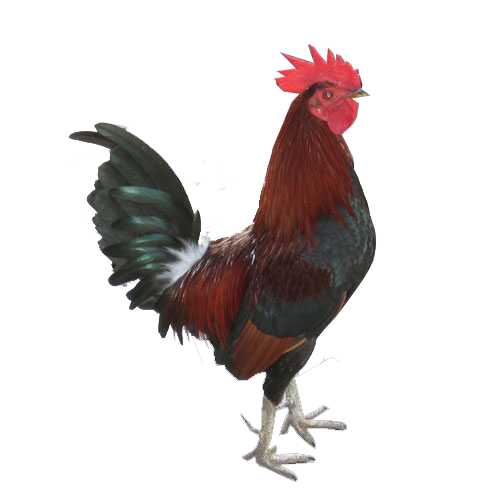 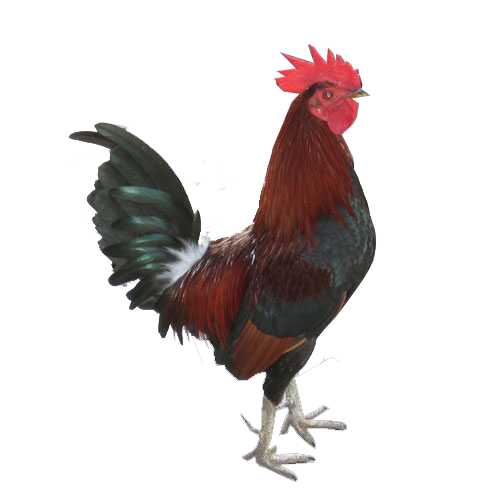 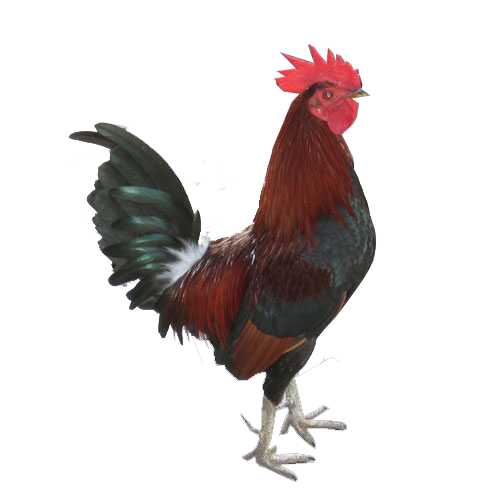 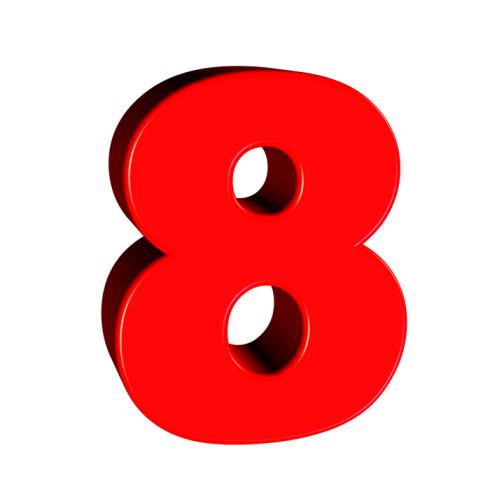 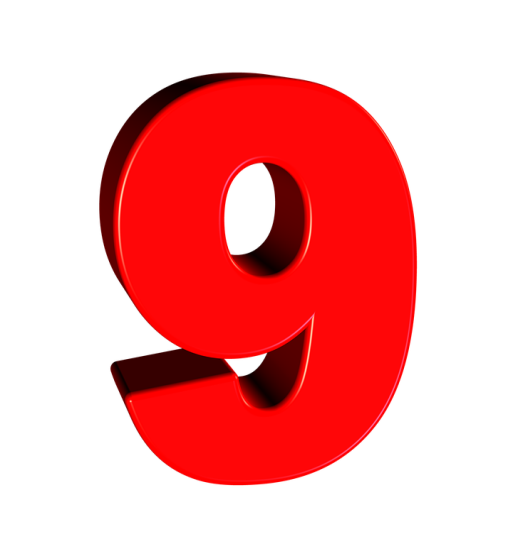 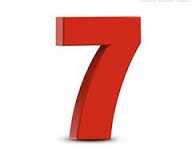 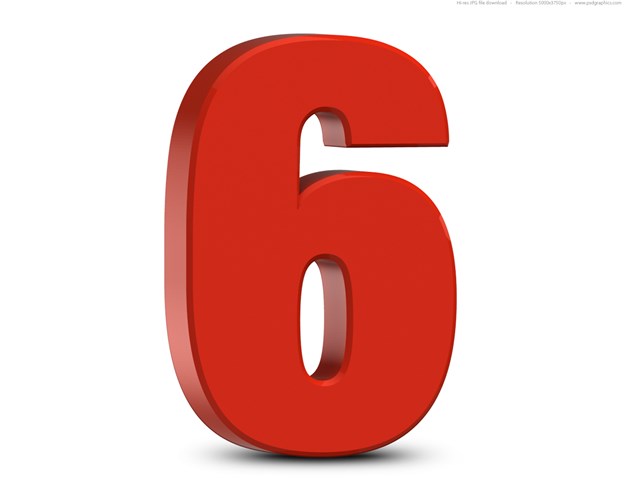 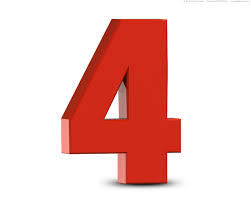 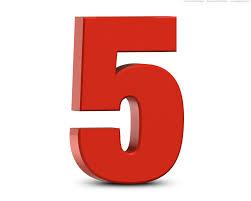 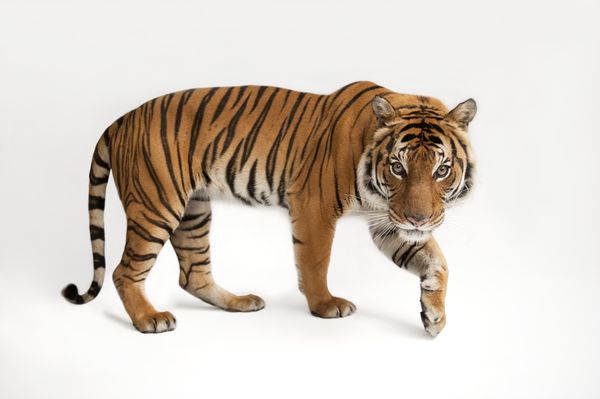 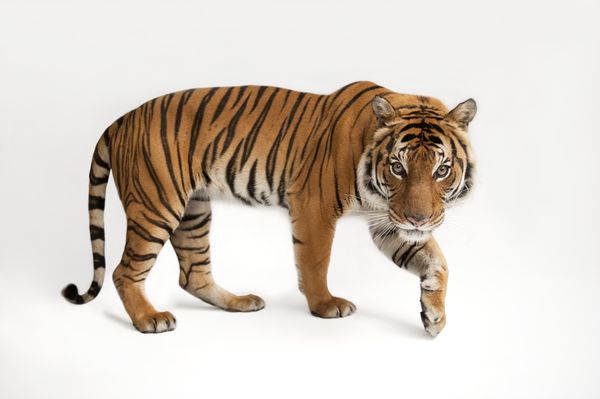 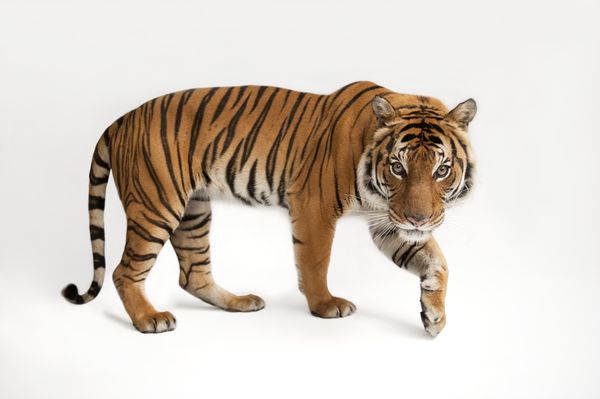 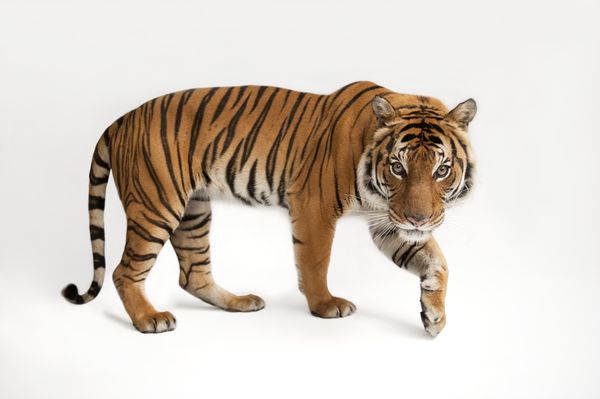 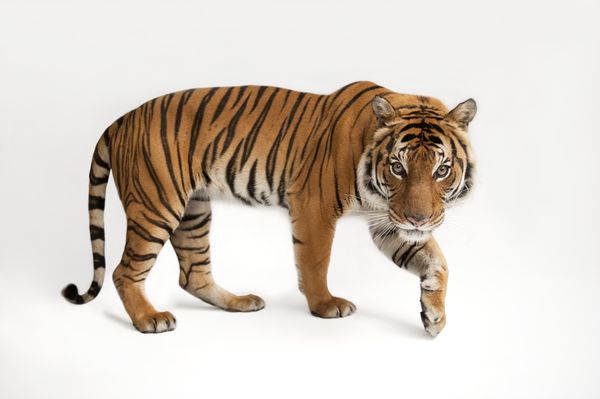 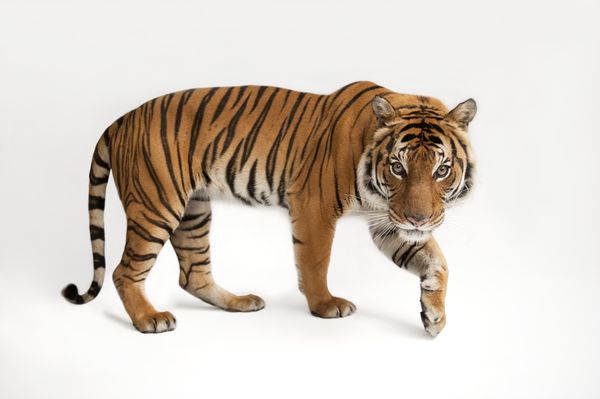 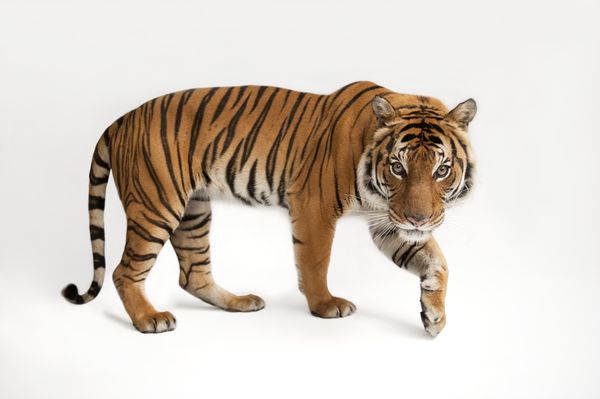 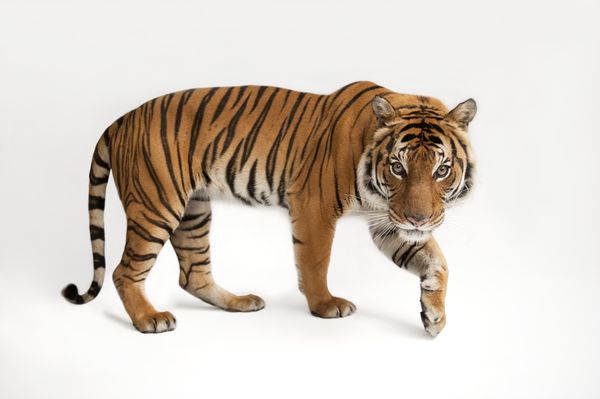 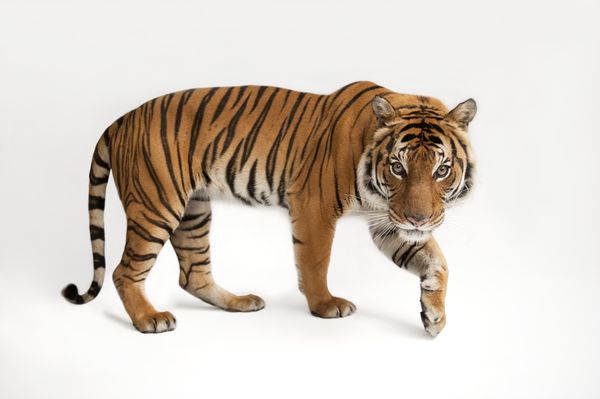 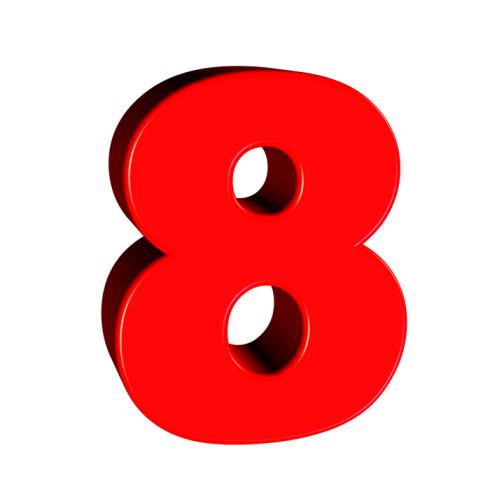 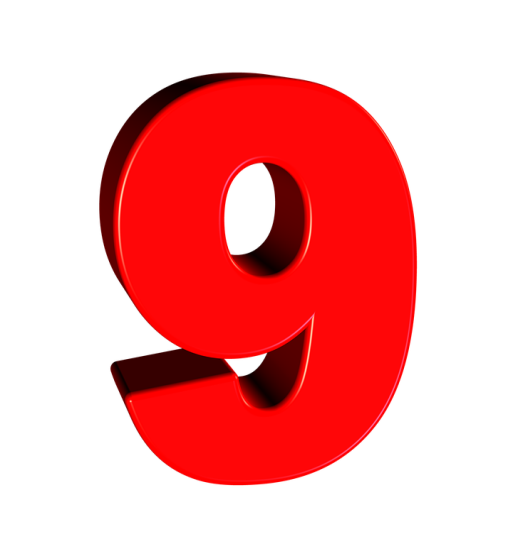 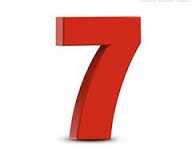 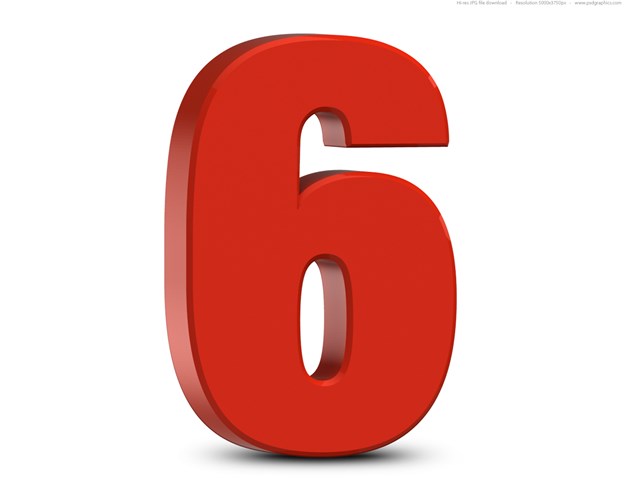 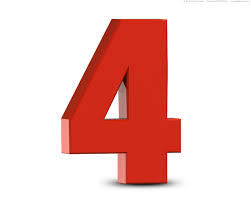 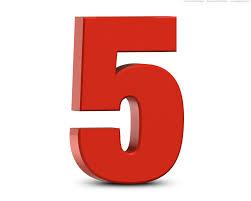 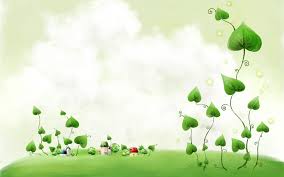 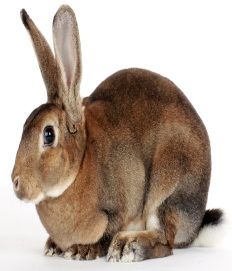 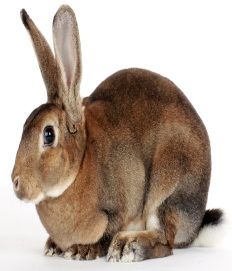 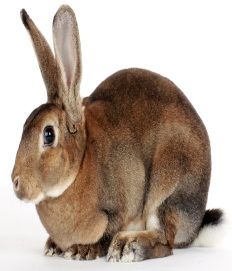 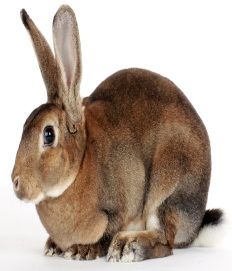 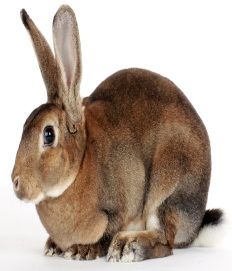 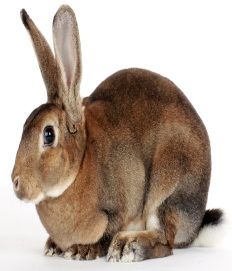 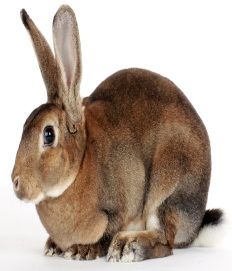 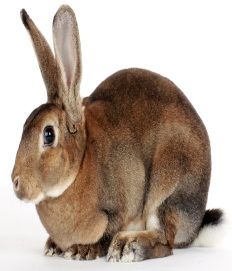 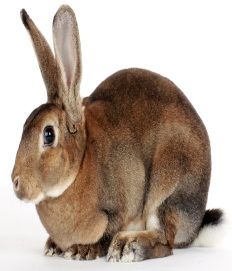 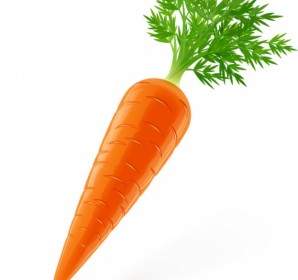 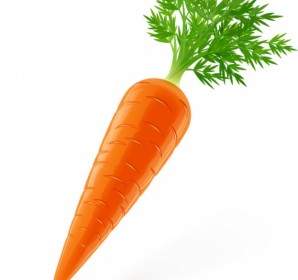 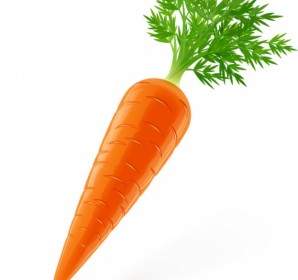 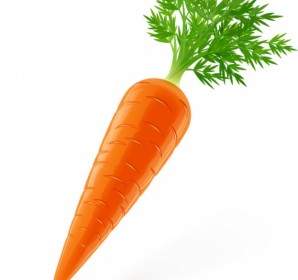 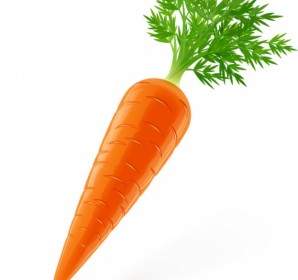 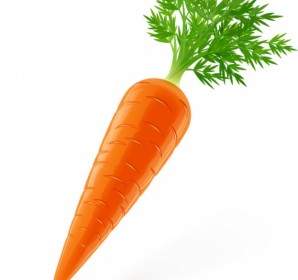 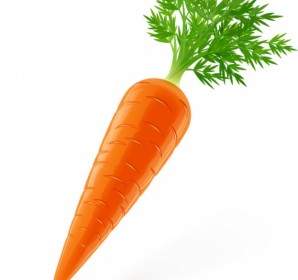 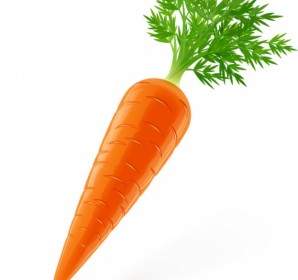 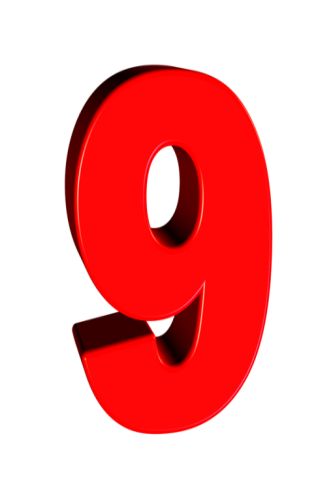 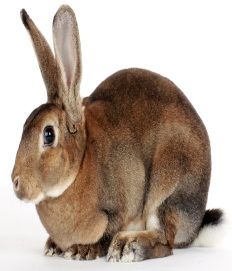 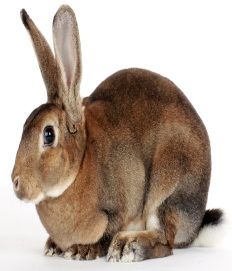 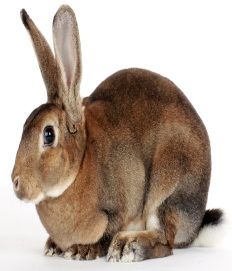 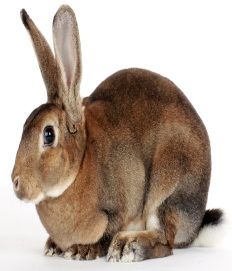 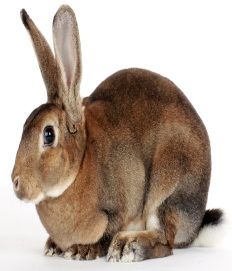 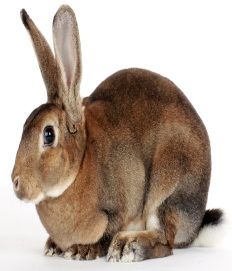 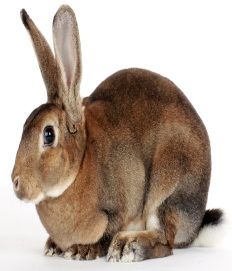 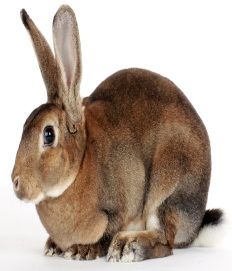 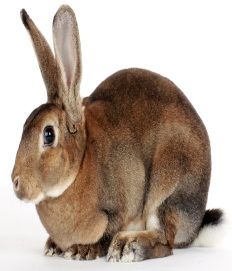 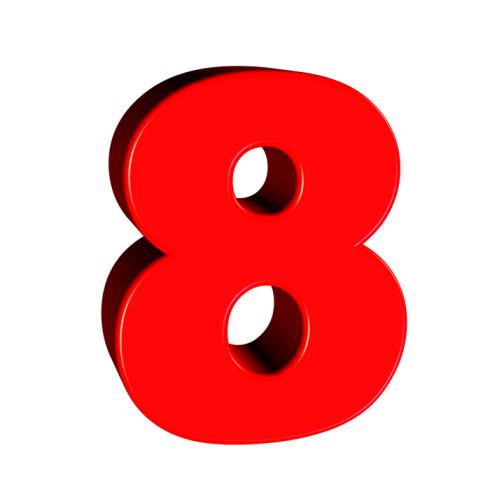 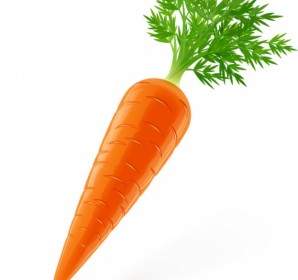 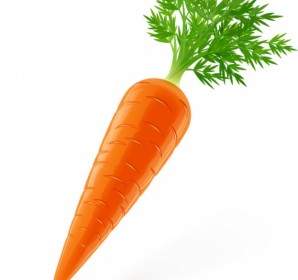 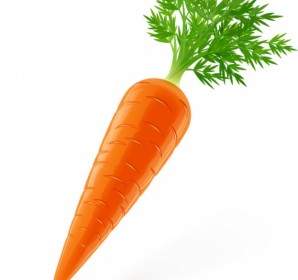 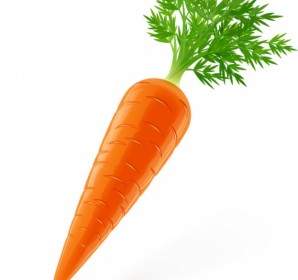 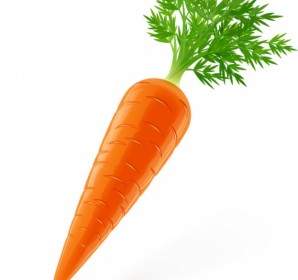 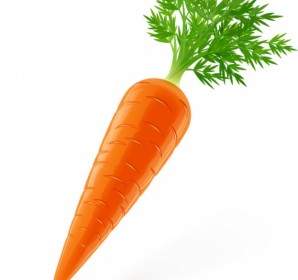 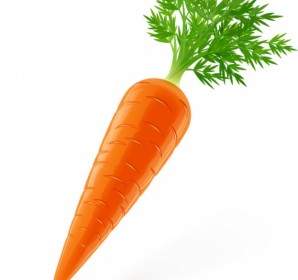 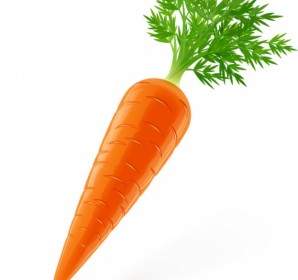 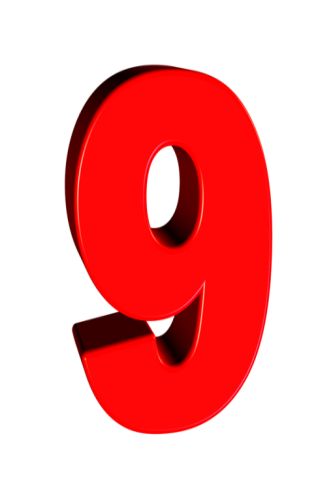 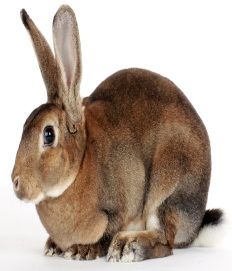 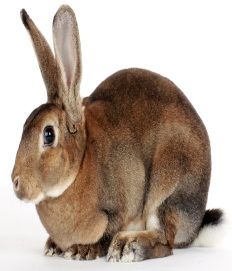 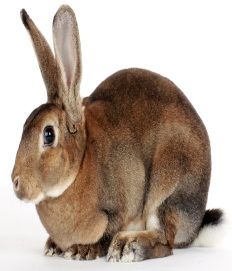 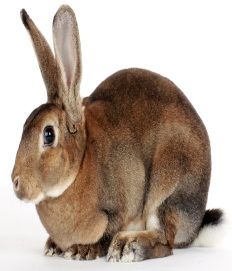 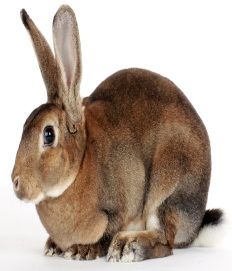 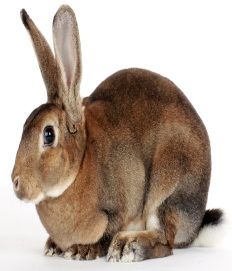 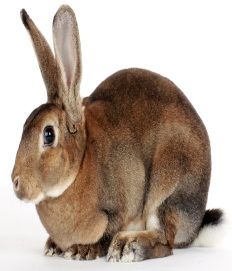 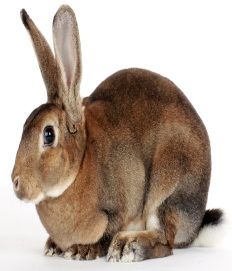 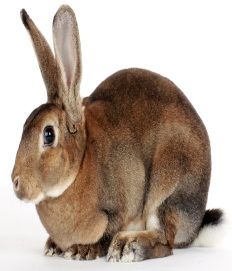 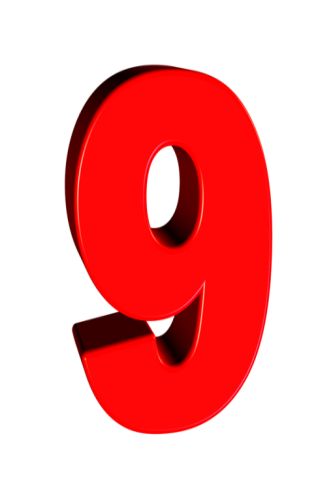 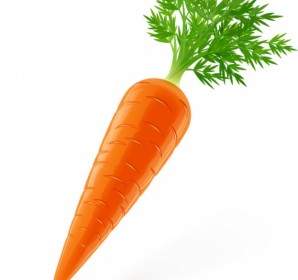 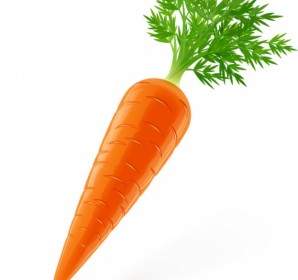 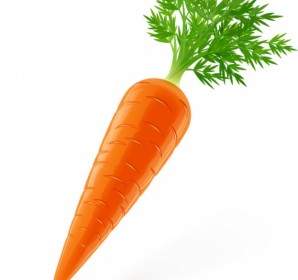 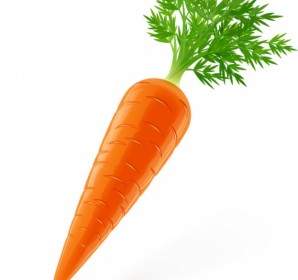 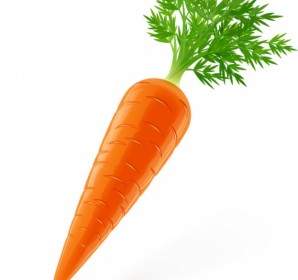 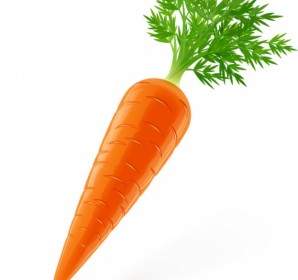 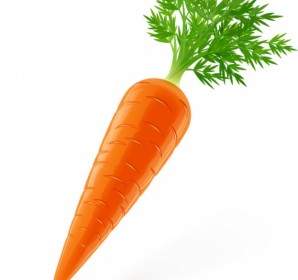 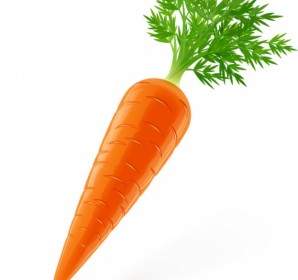 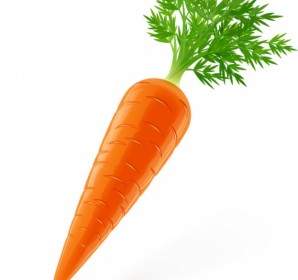 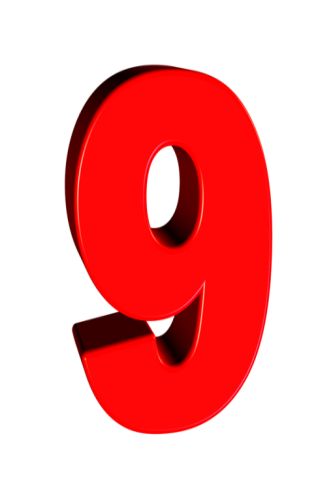 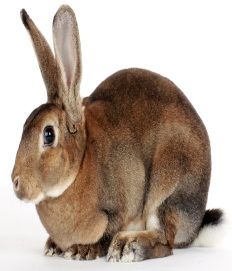 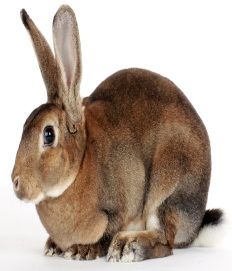 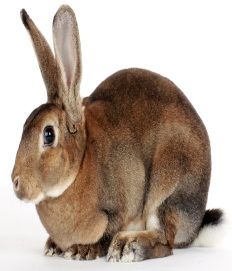 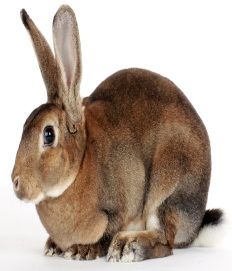 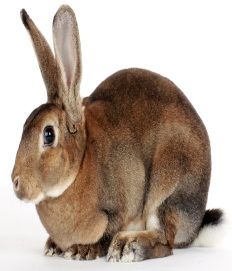 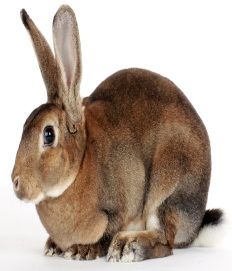 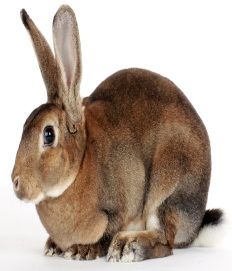 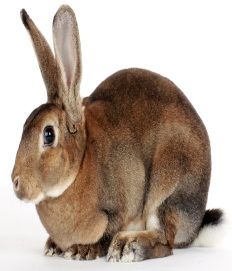 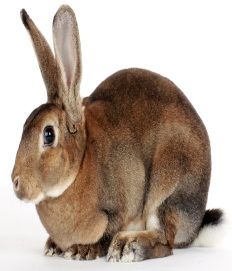 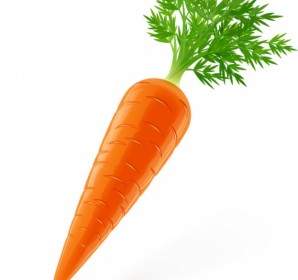 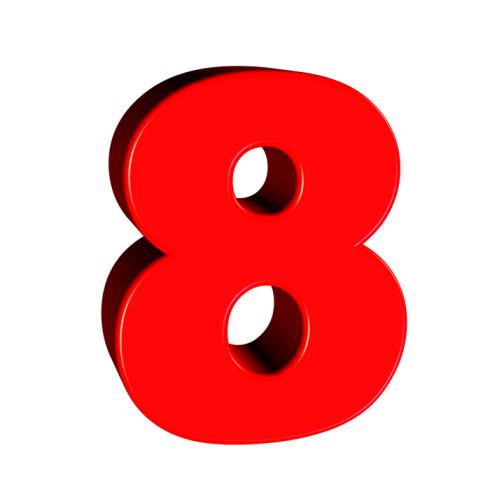 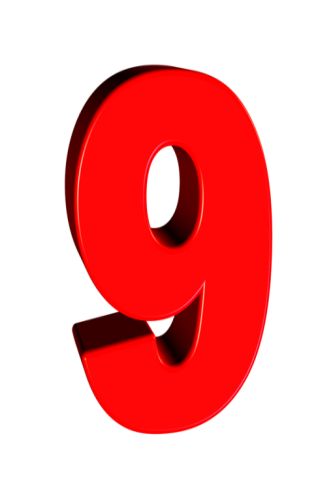 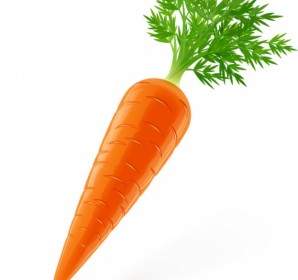 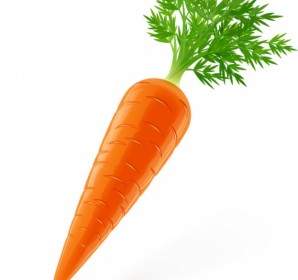 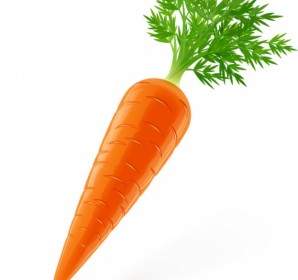 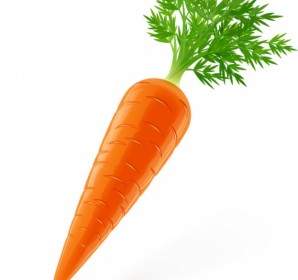 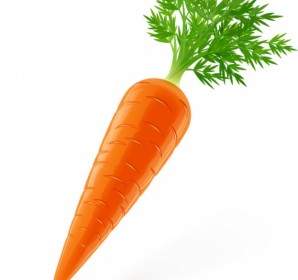 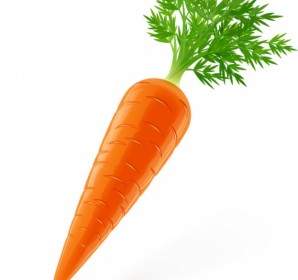 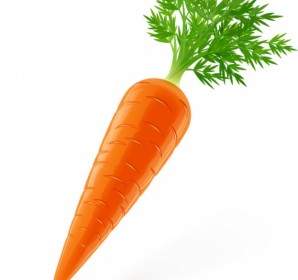 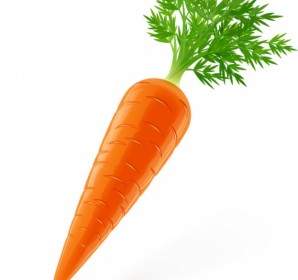 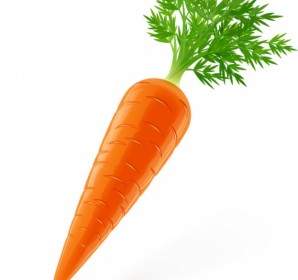 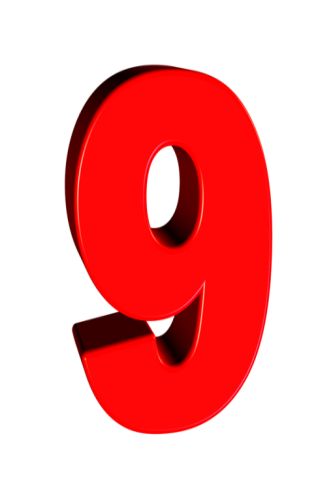 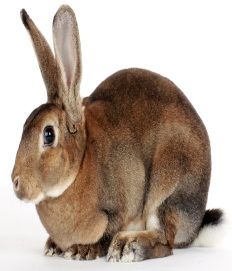 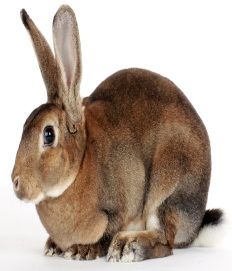 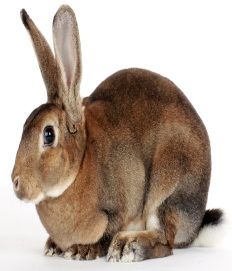 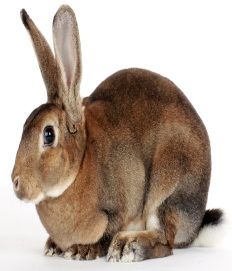 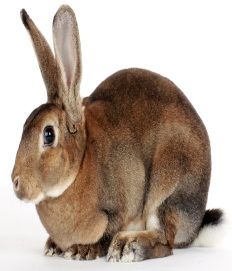 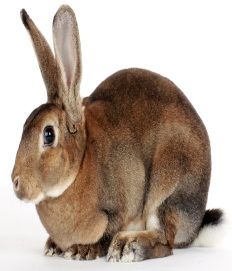 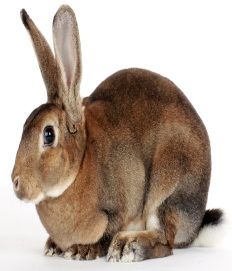 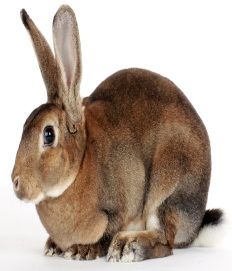 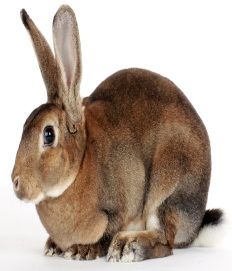 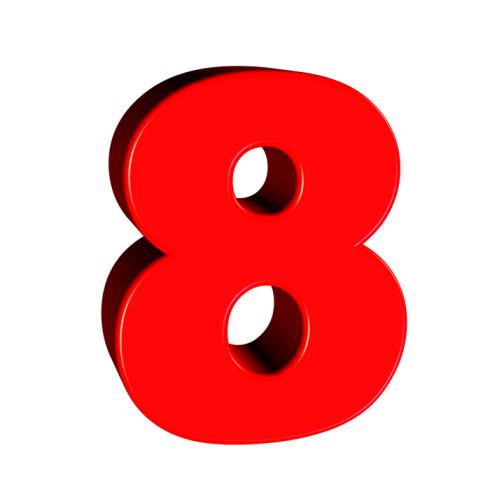 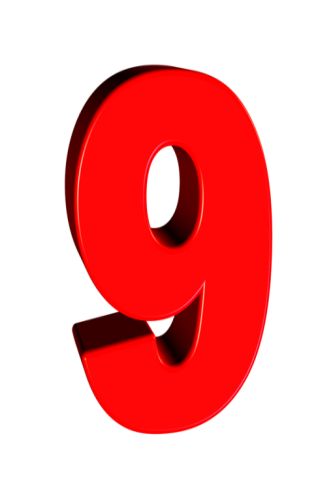 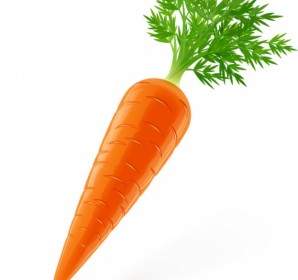 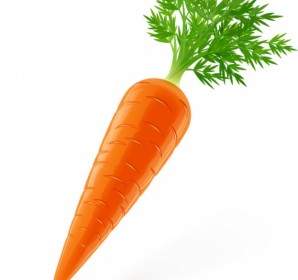 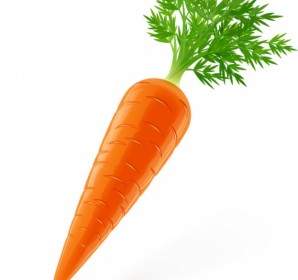 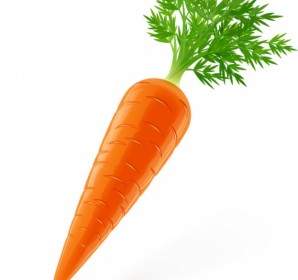 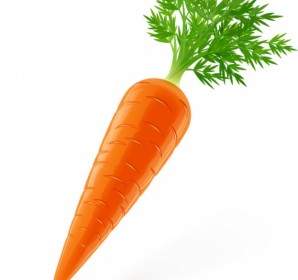 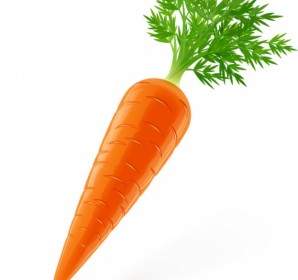 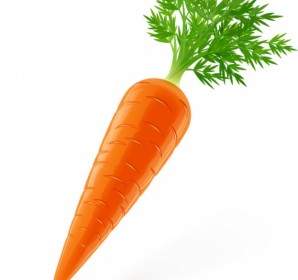 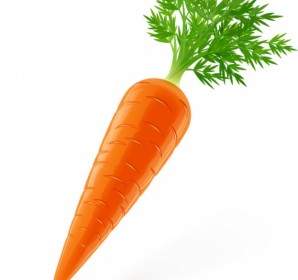 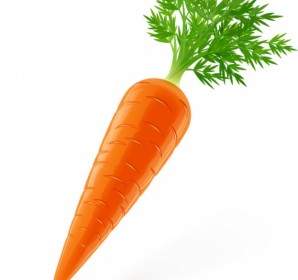 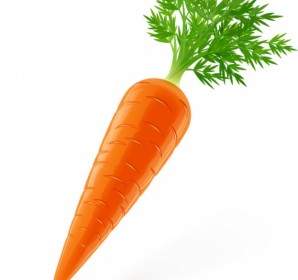 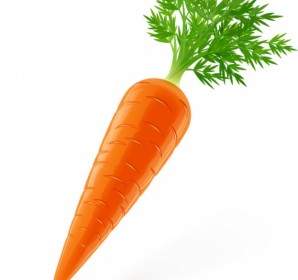 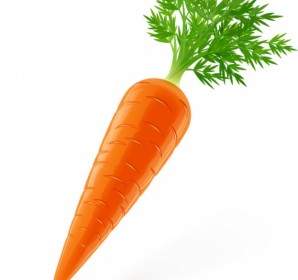 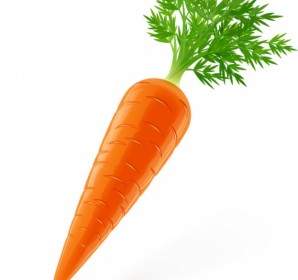 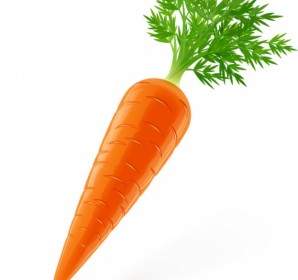 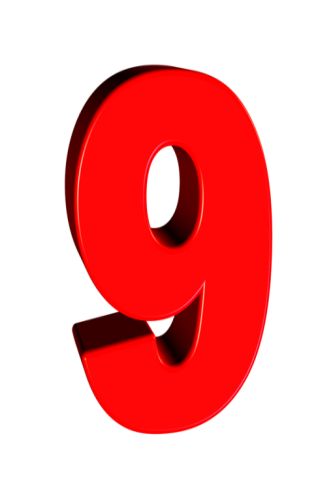 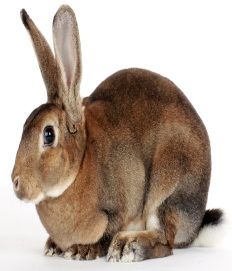 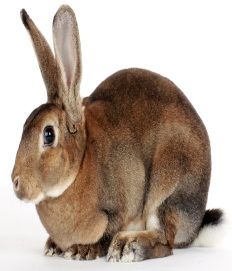 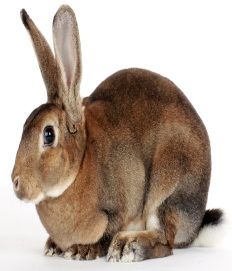 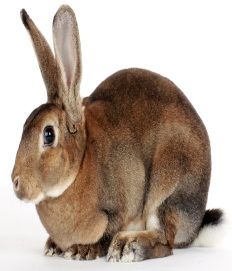 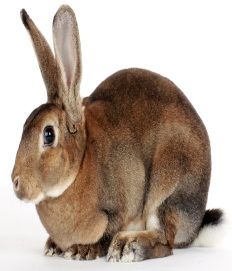 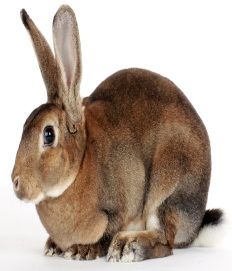 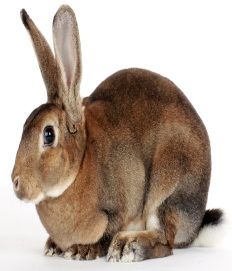 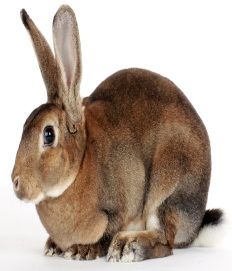 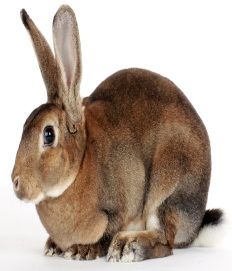 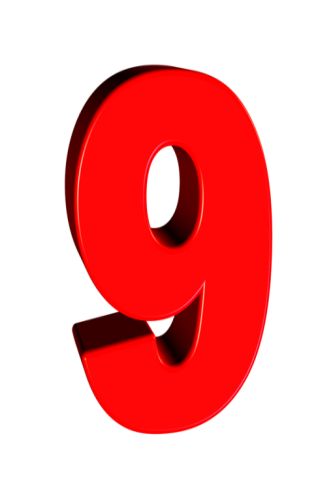 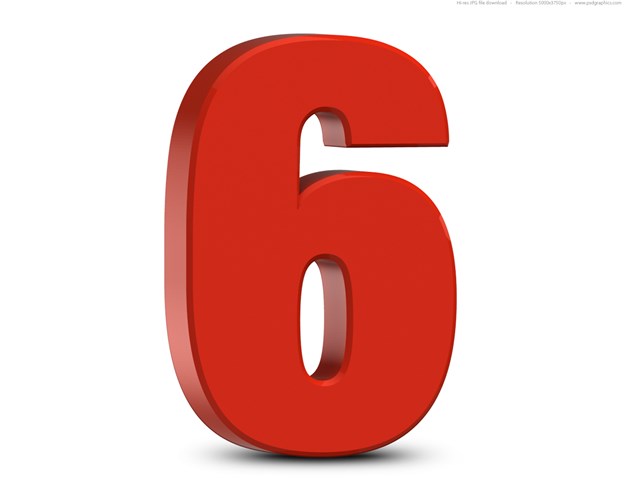 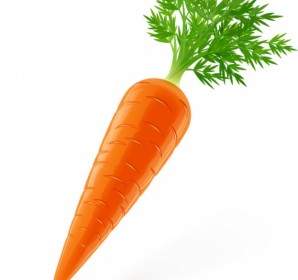 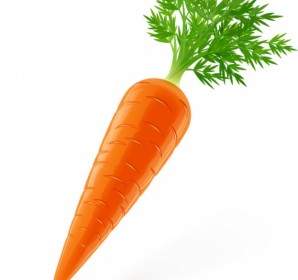 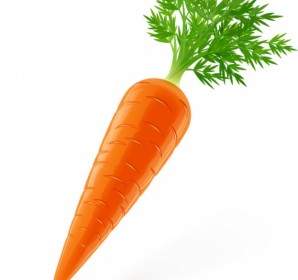 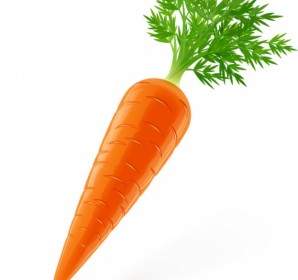 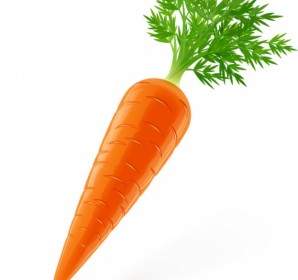 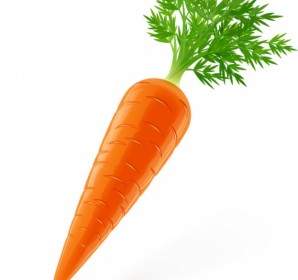 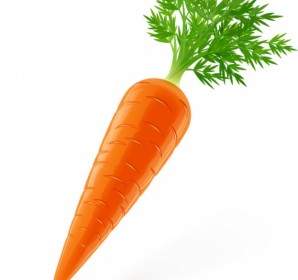 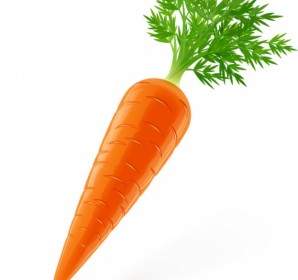 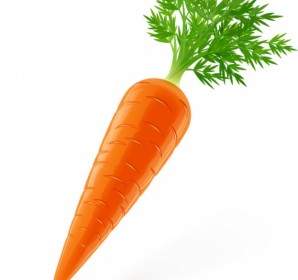 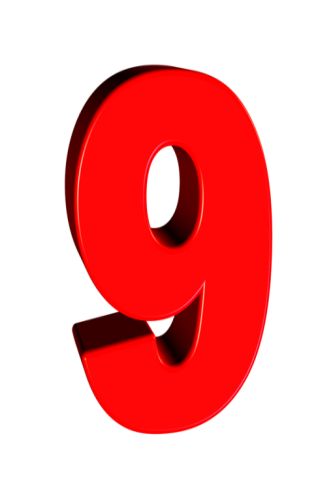 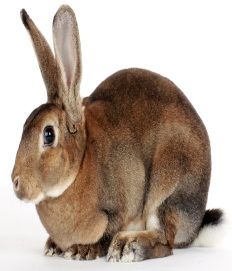 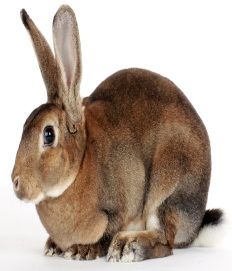 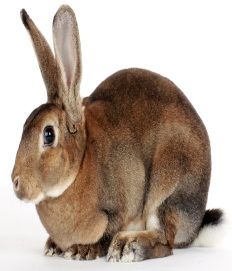 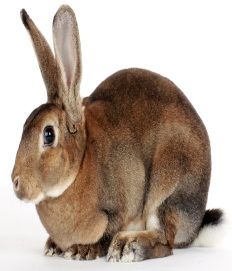 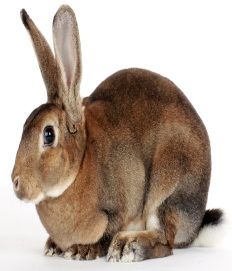 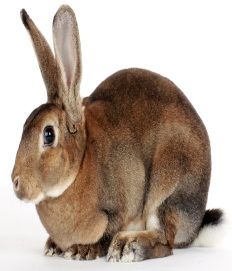 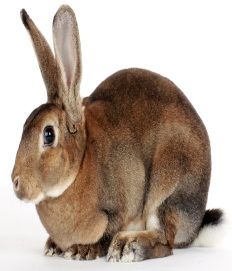 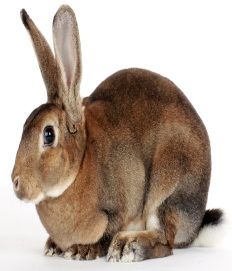 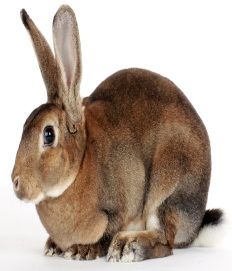 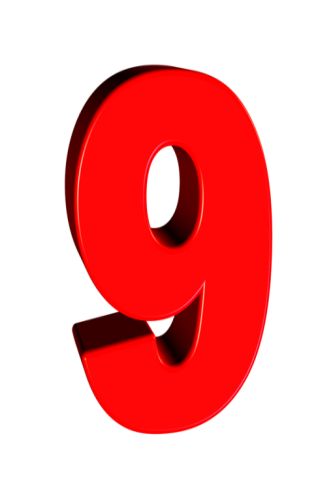 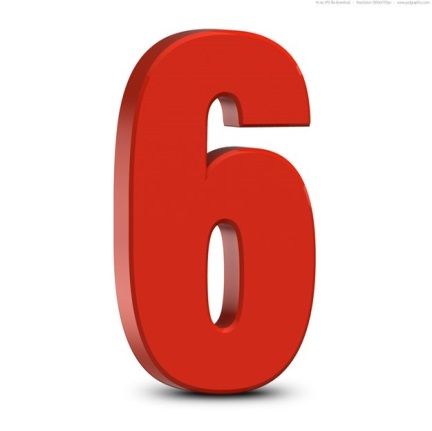 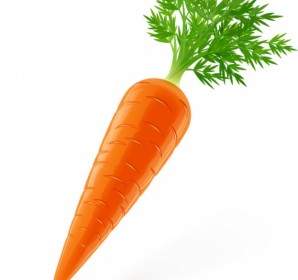 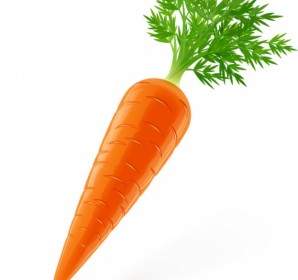 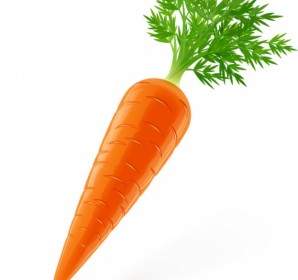 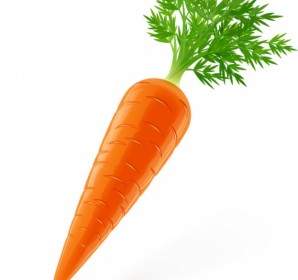 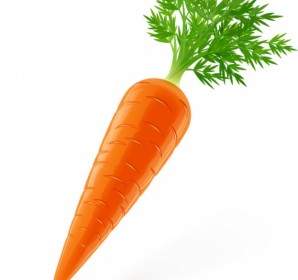 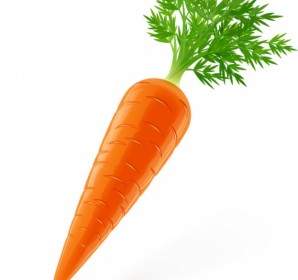 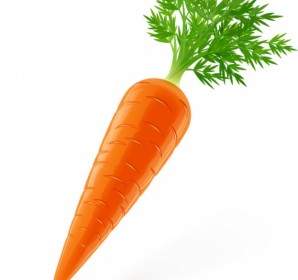 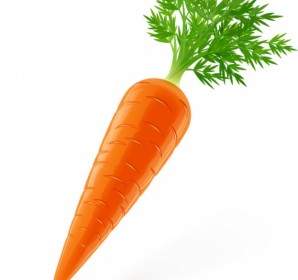 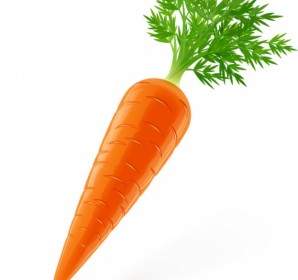 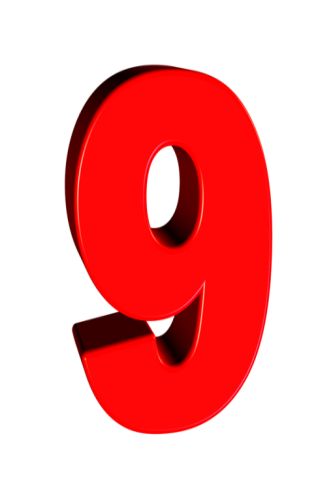 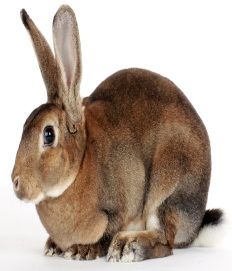 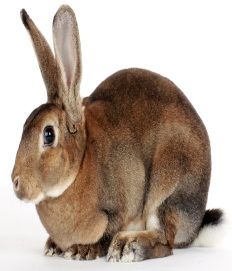 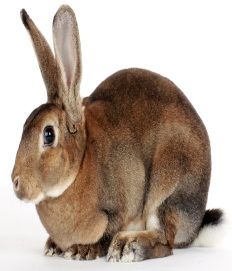 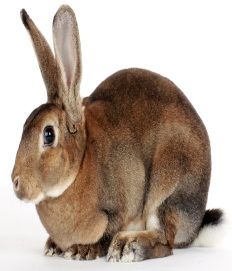 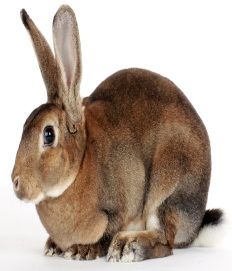 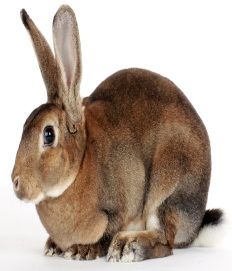 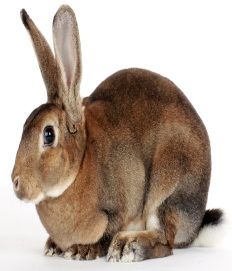 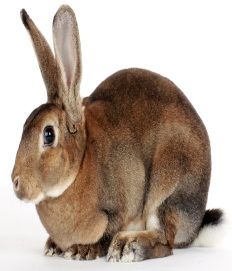 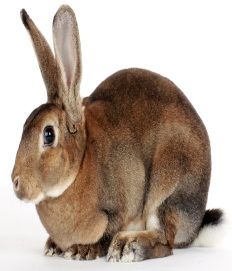 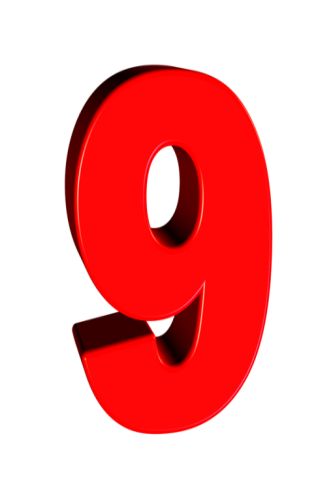 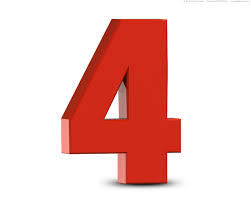 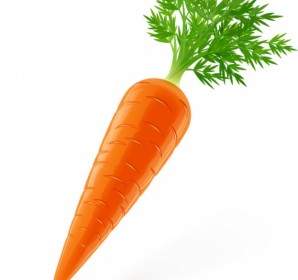 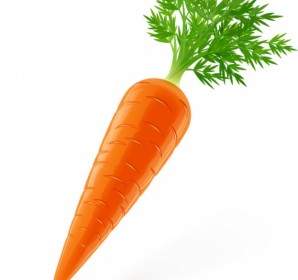 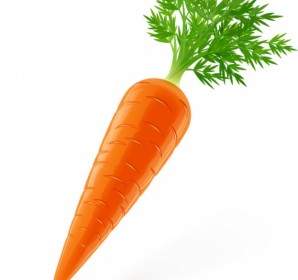 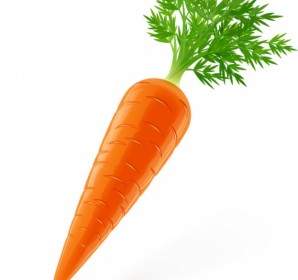 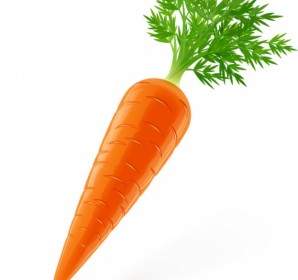 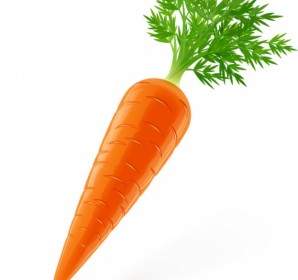 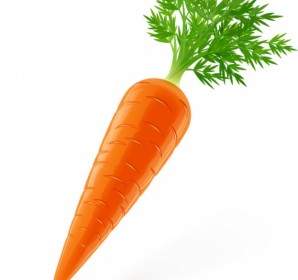 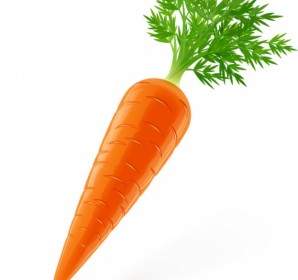 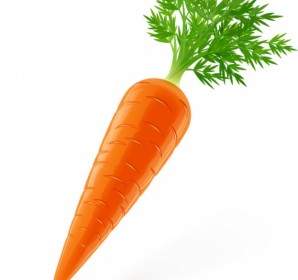 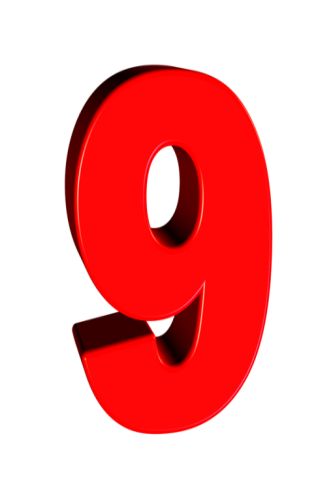 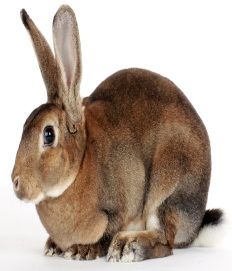 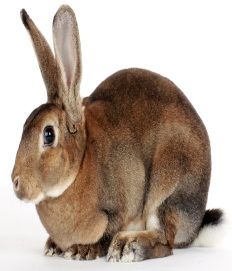 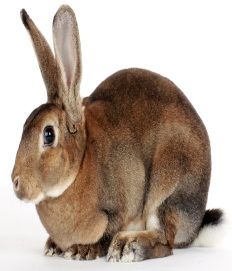 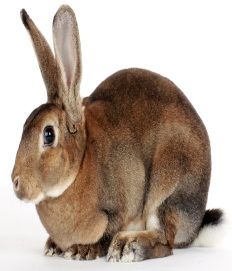 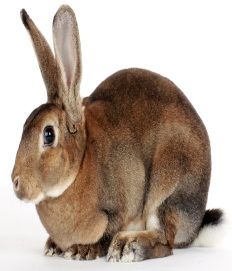 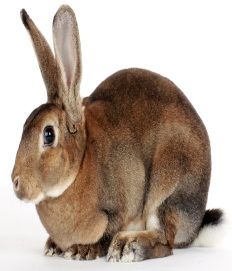 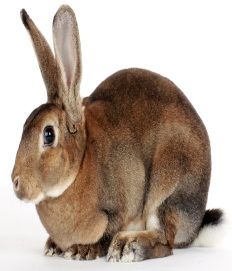 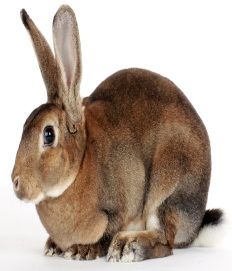 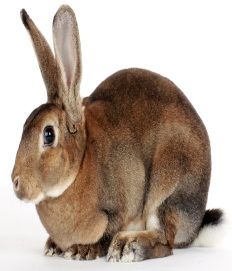 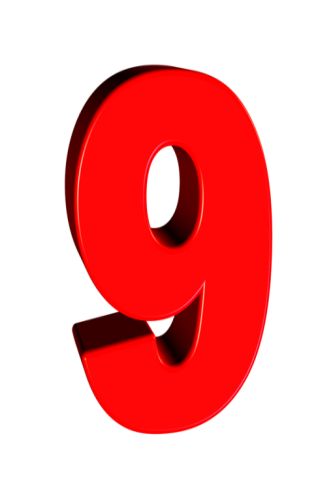 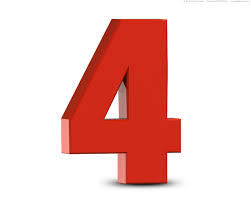 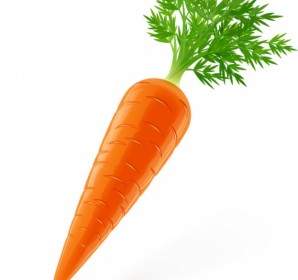 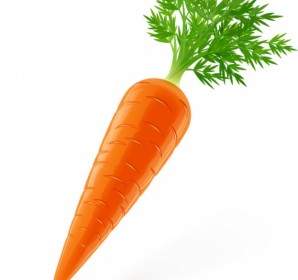 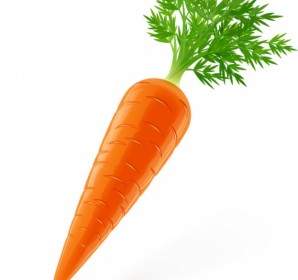 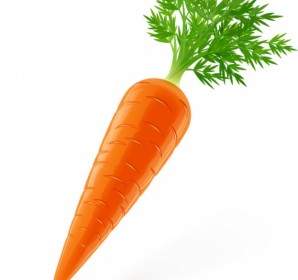 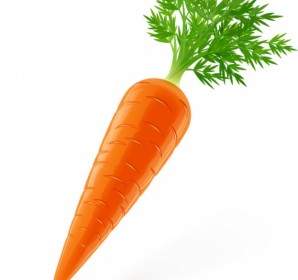 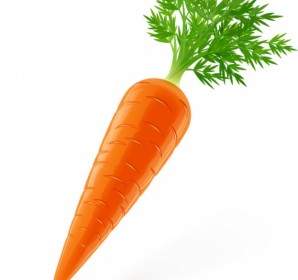 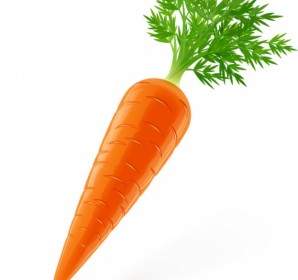 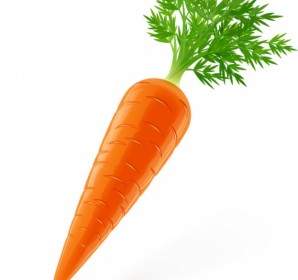 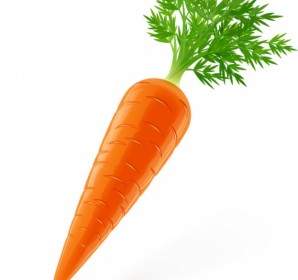 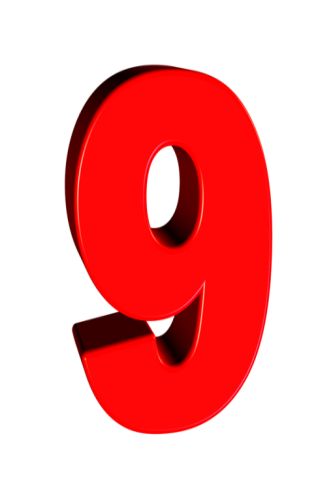 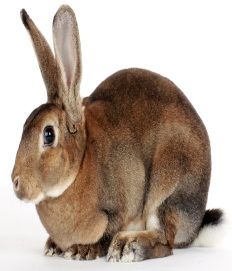 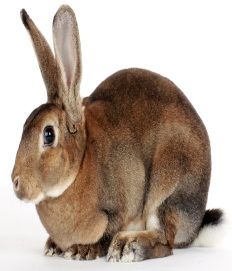 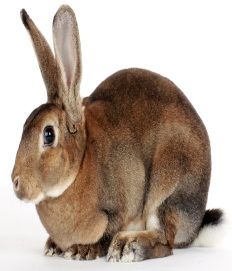 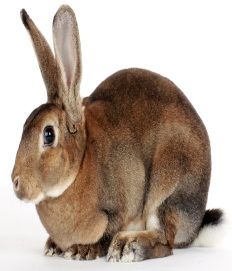 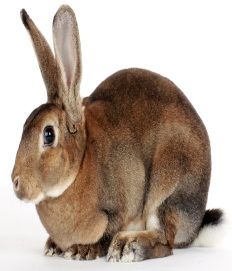 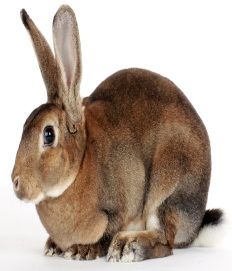 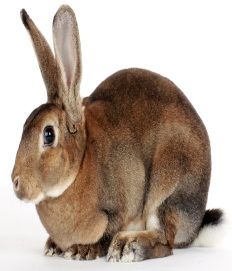 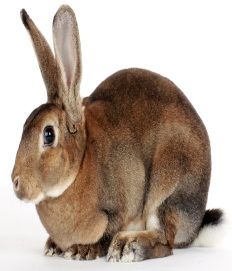 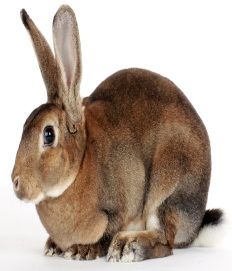 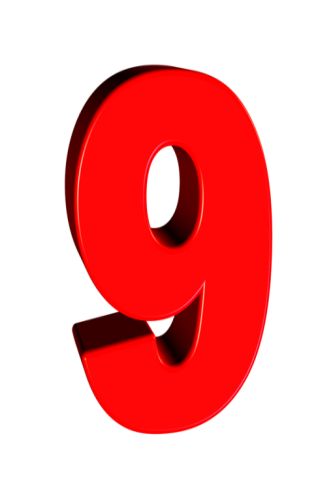 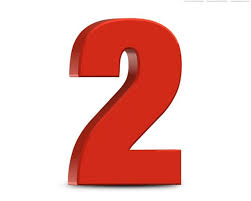 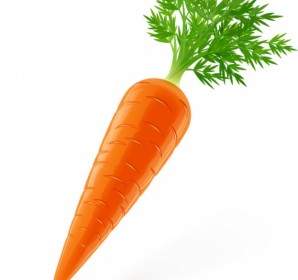 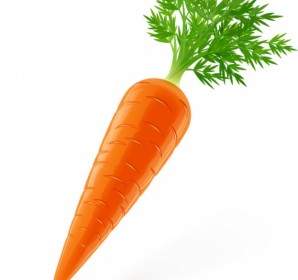 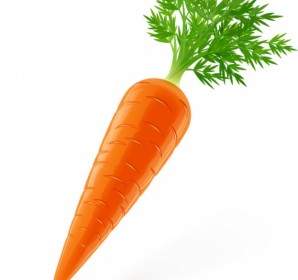 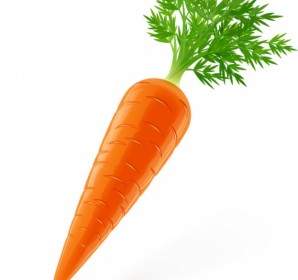 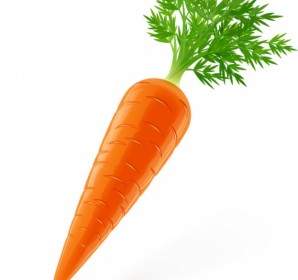 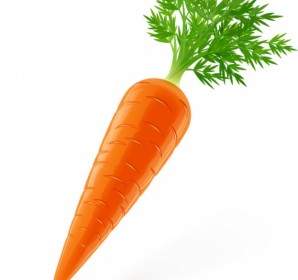 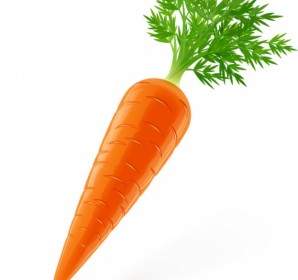 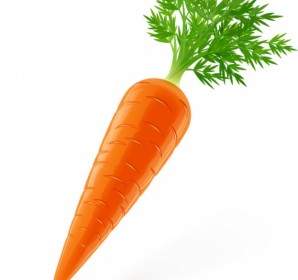 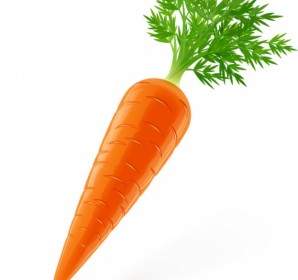 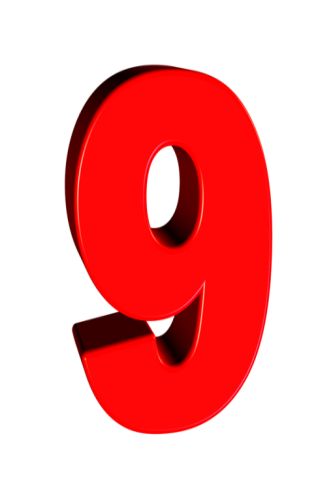 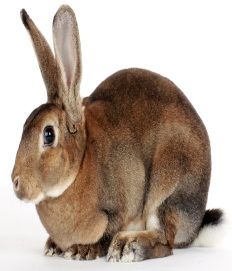 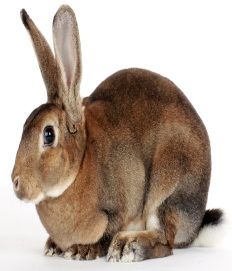 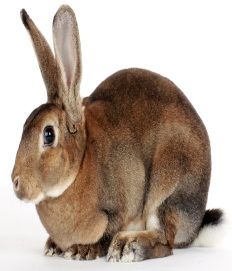 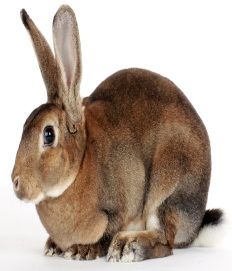 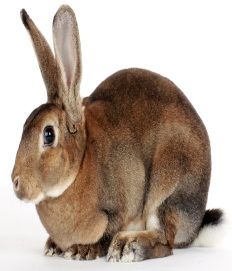 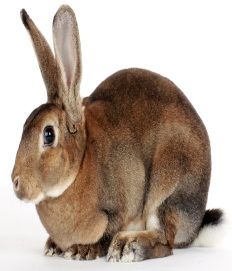 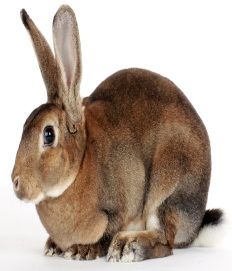 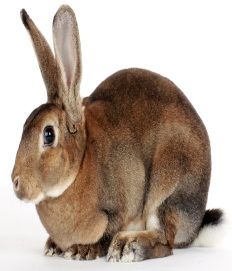 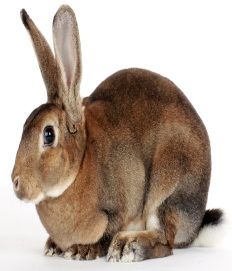 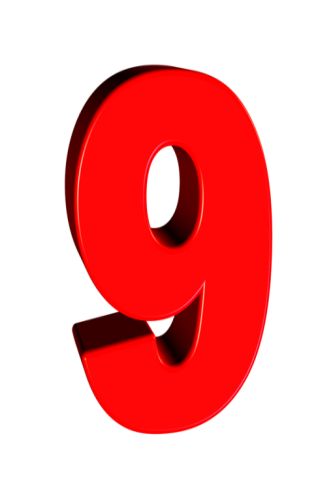 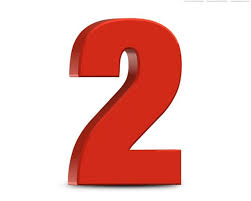 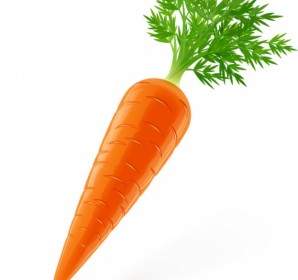 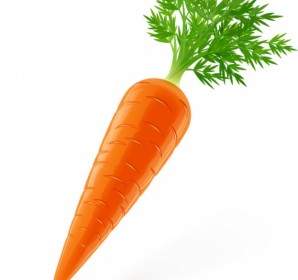 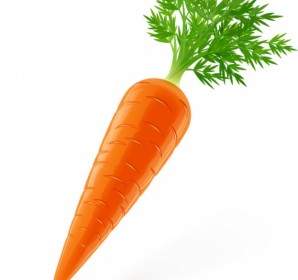 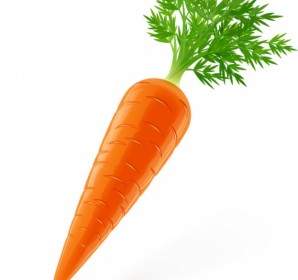 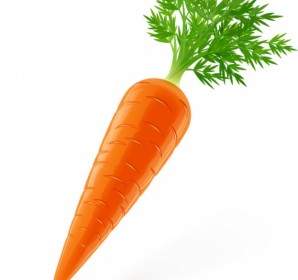 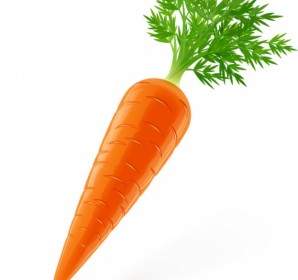 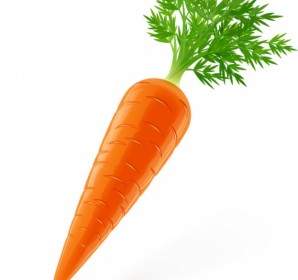 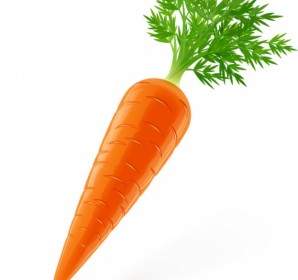 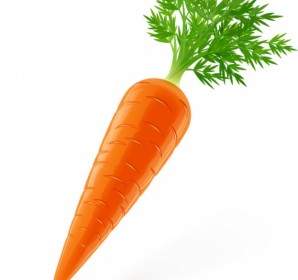 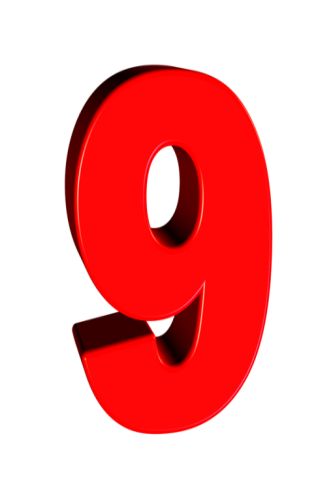 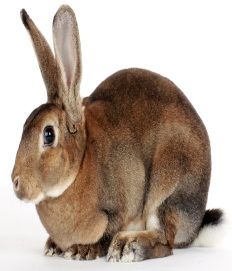 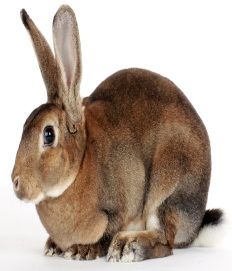 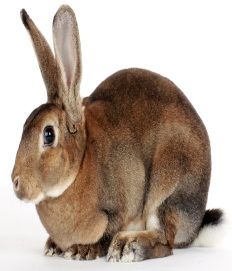 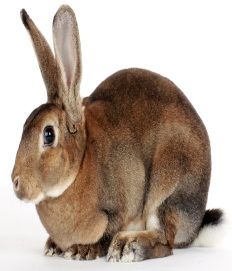 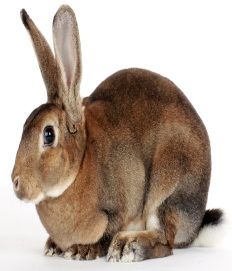 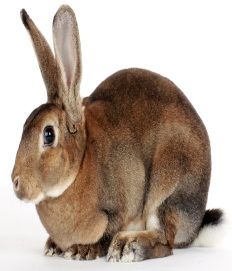 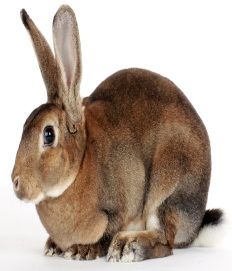 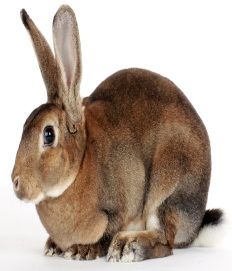 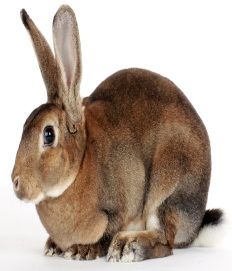 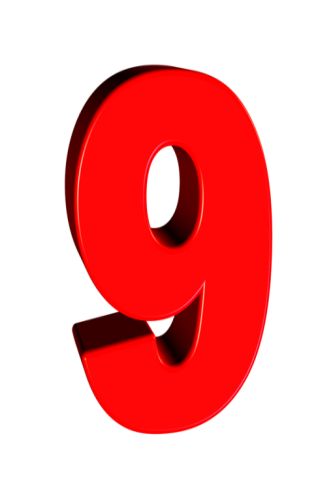 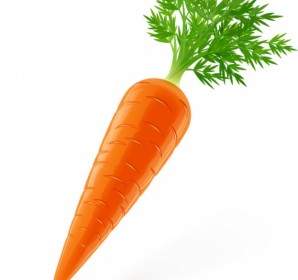 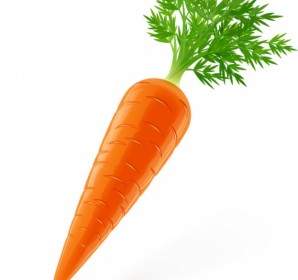 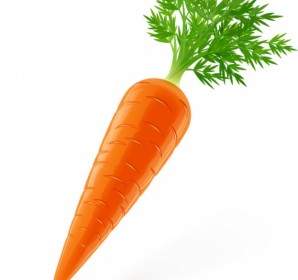 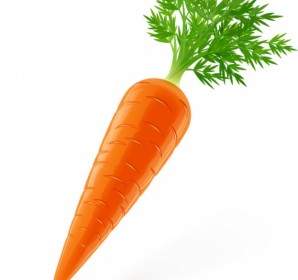 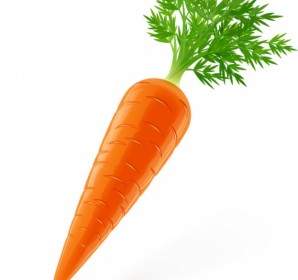 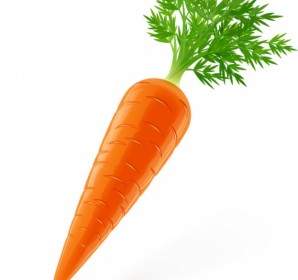 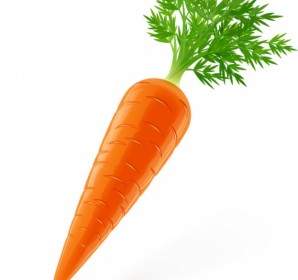 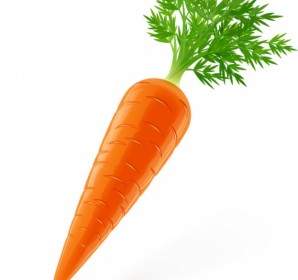 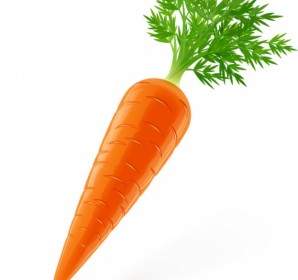